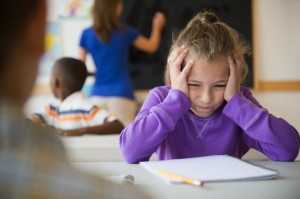 ALUMNADO CON TDAH Y DIFICULTADES DE  APRENDIZAJE: TDAH Y DISLEXIA
JORNADAFORMATIVASALÓN DE ACTOS
CEIP NUMANCIA 22 DE FEBRERO 2016
DE 9:30 A 10:00 H.: Presentación  jornada

DE 10 A 11:30 H.: 
	Marco  teórico  comorbilidad  TDAH / dislexia
	Dª Sara Ortega Tapia. Neuropsicóloga. 	Responsable  Área  Clínica  Fundación  CADAH


DE 11:30 A 12 H.: Descanso

DE 12 A 13:30 H.:
	Diagnóstico e intervención  comorbilidad 	TDAH /dislexia
	Dª Sara Ortega Tapia.
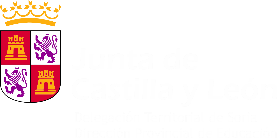